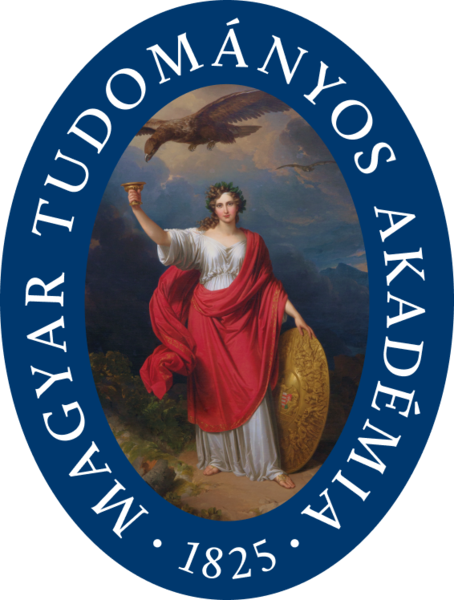 25 év Bolyai díjasaiaz MTA DAB régiójában
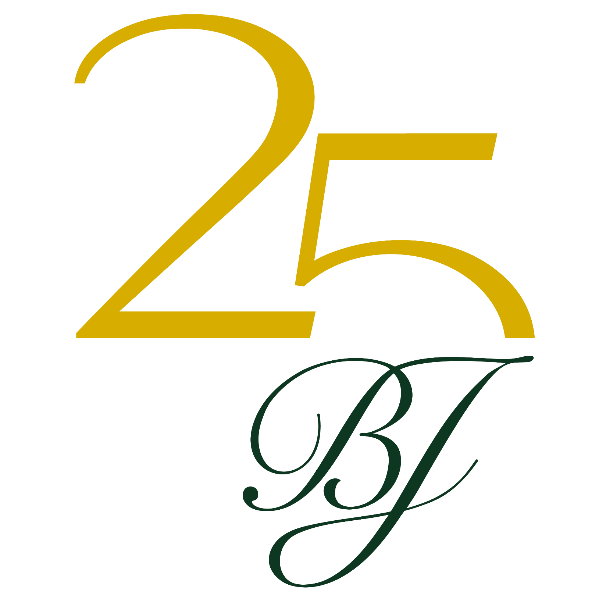 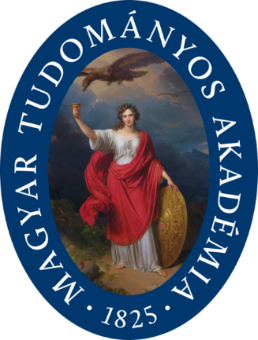 25 év Bolyai díjasai az MTA DAB régiójában
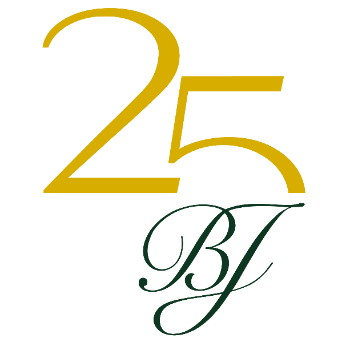 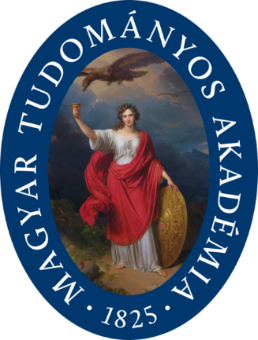 25 év Bolyai díjasai az MTA DAB régiójában
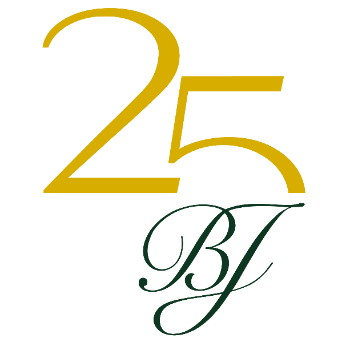 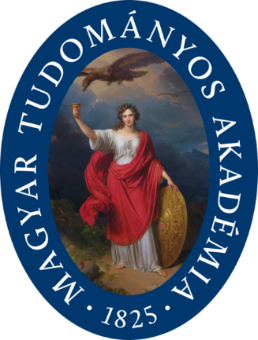 25 év Bolyai díjasai az MTA DAB régiójában
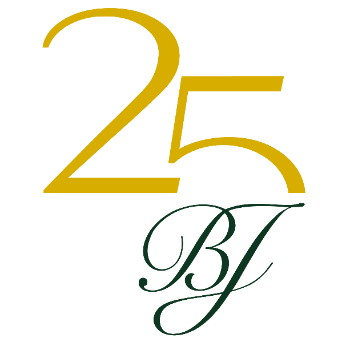 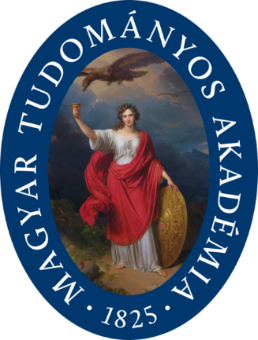 25 év Bolyai díjasai az MTA DAB régiójában
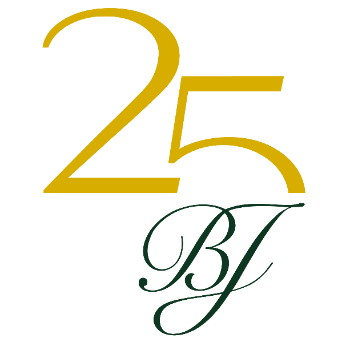 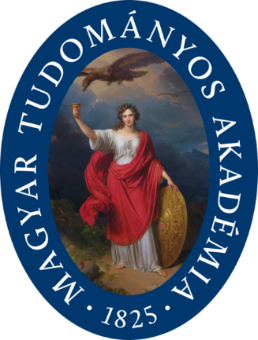 25 év Bolyai díjasai az MTA DAB régiójában
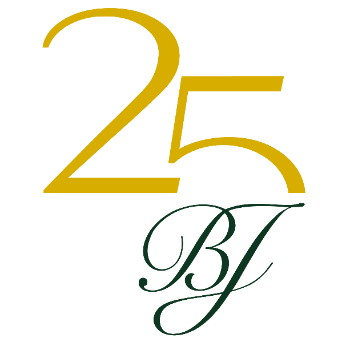 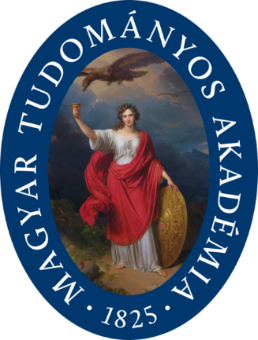 25 év Bolyai díjasai az MTA DAB régiójában
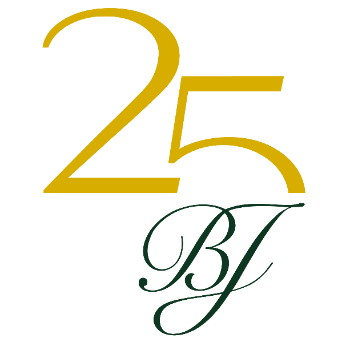 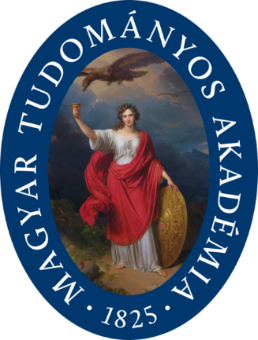 25 év Bolyai díjasai az MTA DAB régiójában
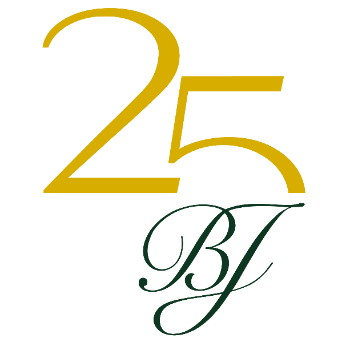 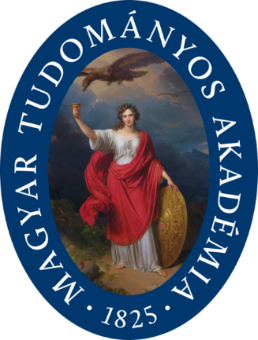 25 év Bolyai díjasai az MTA DAB régiójában
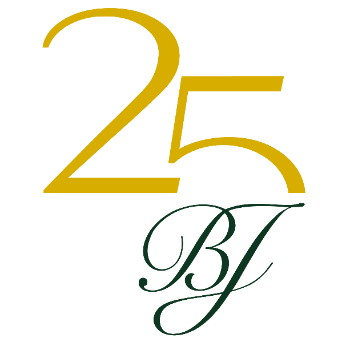 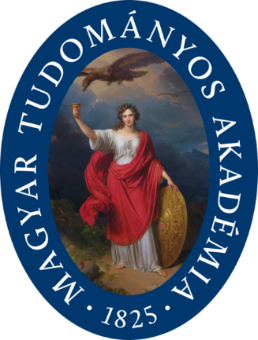 25 év Bolyai díjasai az MTA DAB régiójában
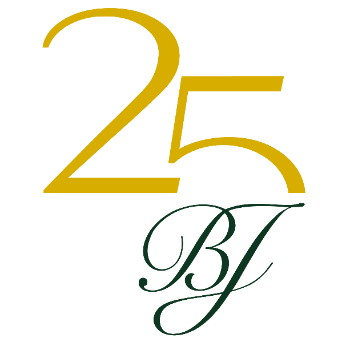 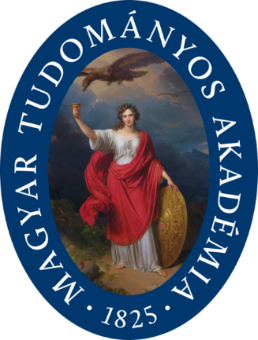 25 év Bolyai díjasai az MTA DAB régiójában
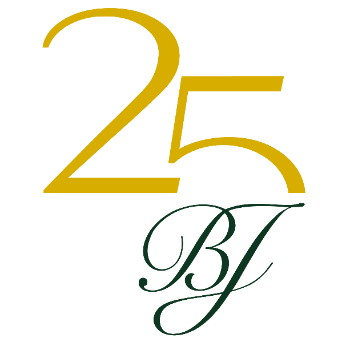 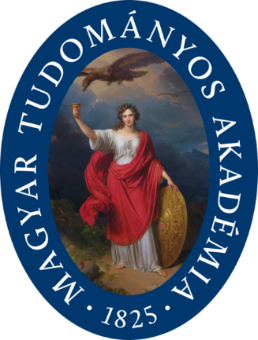 25 év Bolyai díjasai az MTA DAB régiójában
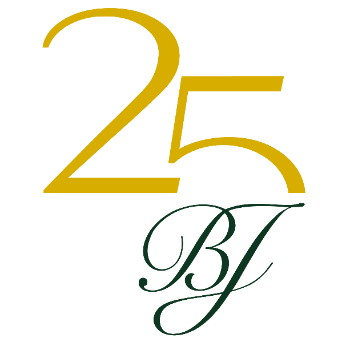 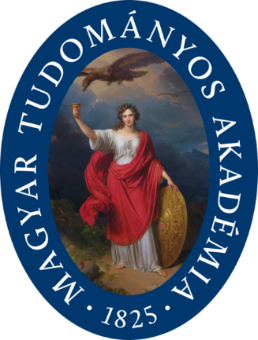 25 év Bolyai díjasai az MTA DAB régiójában
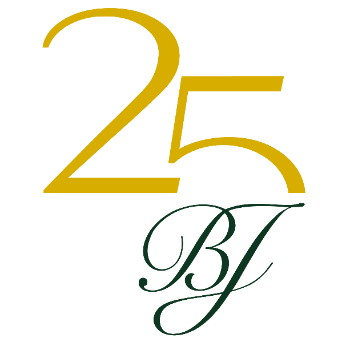 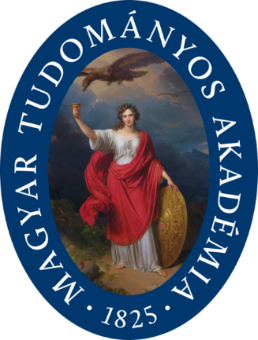 25 év Bolyai díjasai az MTA DAB régiójában
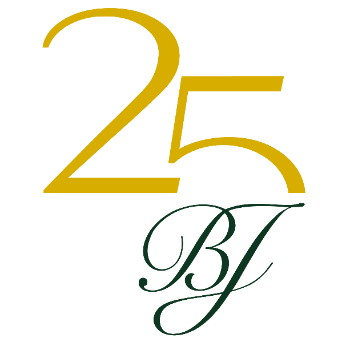 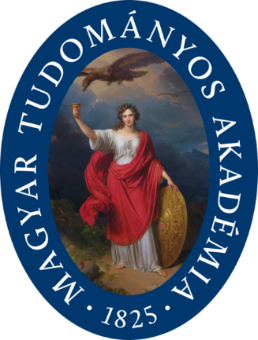 25 év Bolyai díjasai az MTA DAB régiójában
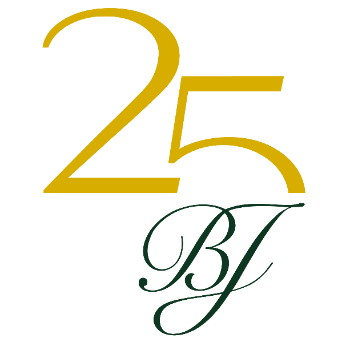 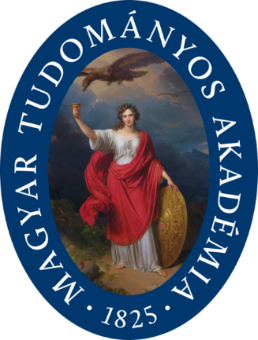 25 év Bolyai díjasai az MTA DAB régiójában
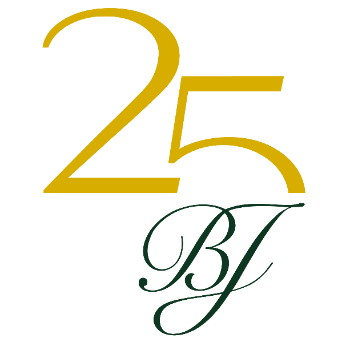 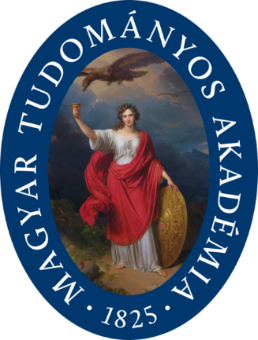 25 év Bolyai díjasai az MTA DAB régiójában
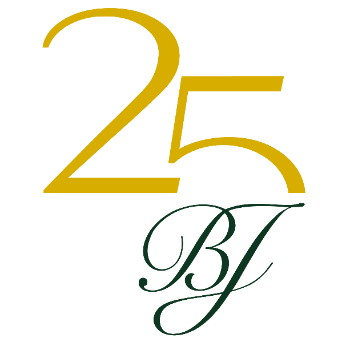 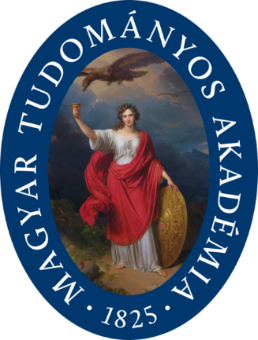 25 év Bolyai díjasai az MTA DAB régiójában
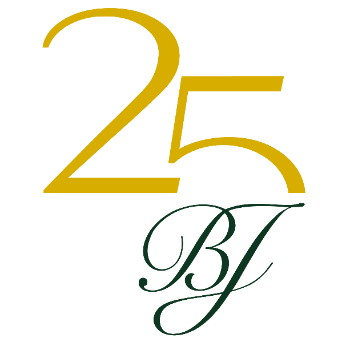 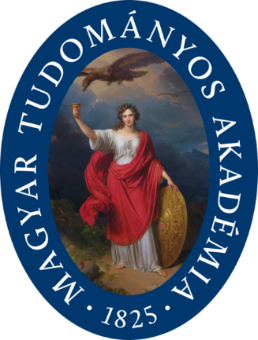 25 év Bolyai díjasai az MTA DAB régiójában
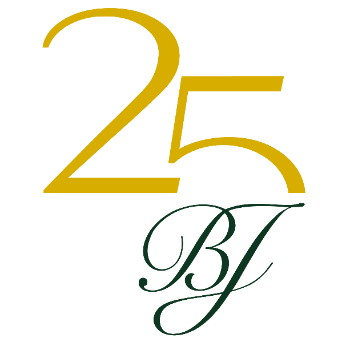 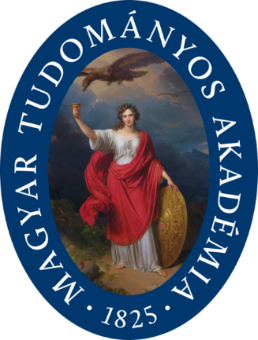 25 év Bolyai díjasai az MTA DAB régiójában
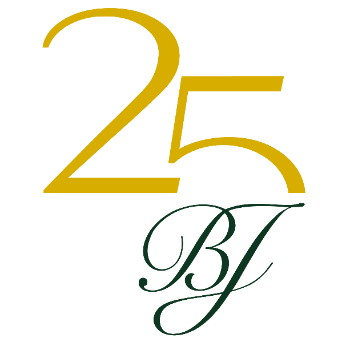 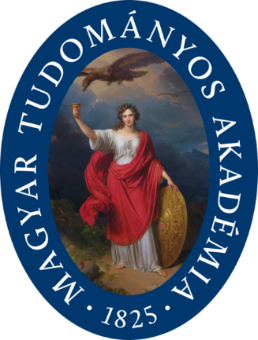 25 év Bolyai díjasai az MTA DAB régiójában
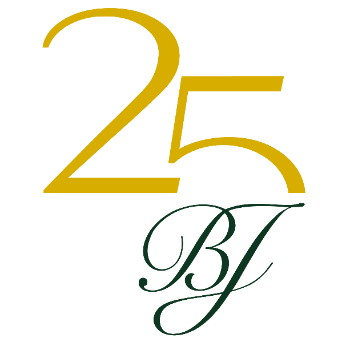